ANIMAÇÃO GRÁFICA DE TOLERÂNCIAS GEOMÉTRICAS
Material de apoio ao cursos FORMA3D
Para visualizar os símbolos do GD&T você deve instalar a fonte AMGDT no seu computador.
http://www.forma3d.com.br/downloads/gdt_dcs_1.ttf
Tolerância de posição
POSIÇÃO
Furo
n    0,8
POSIÇÃO
n  30H9
j
Tolerância de posição + Bônus
POSIÇÃO COM MODIFICADOR  m
Furo “abriu” e saiu da sua condição de máximo material
n    0,04
COAXIALIDADE
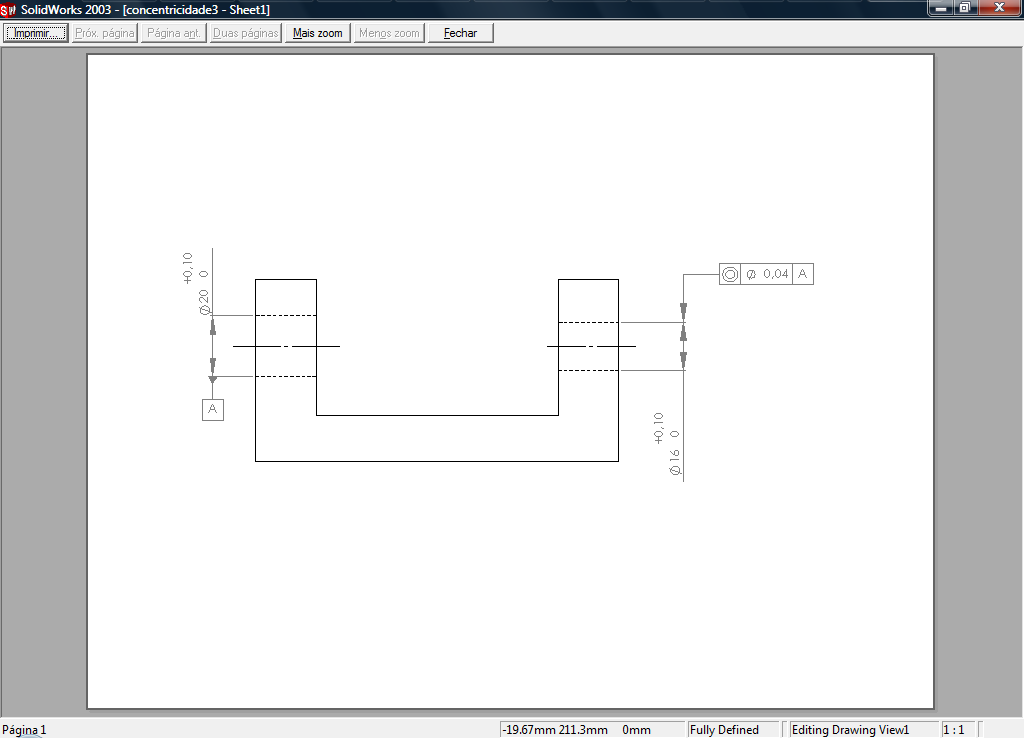 Posição do plano médio do oblongo
Datum A-B
Zona de Tolerância de 0,08 mm
SIMETRIA
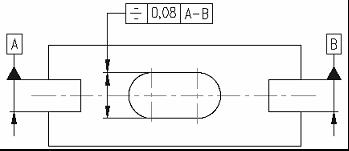 PARALELISMO
A
Erro < 0,1
f
0,1
A
PARALELISMO
Observe que as tolerâncias de orientação controlam tolerâncias de forma (retitude e planeza).
A
PARALELISMO COM ZONA DE TOLERÂNCIA CILÍNDRICA
A
Erro < 0,2 mm
PARALELISMO COM ZONA DE TOLERÂNCIA CILÍNDRICA
A
PARALELISMO COM ZONA DE TOLERÂNCIA PLANAR
A
Erro < 0,2 mm
PARALELISMO COM ZONA DE TOLERÂNCIA PLANAR
A
PERPENDICULARIDADE
b
0,1
A
A
Erro < 0,1
PERPENDICULARIDADE
A
ANGULARIDADE
a
0,3
A
45º
A
a
0,3
A
Erro < 0,3 mm
45º
A
ANGULARIDADE
PLANEZA
c
0,5
Mínima Zona
PLANEZA
PERFIL DE LINHA / SUPERFÍCIE
PERFIL DE LINHA / SUPERFÍCIE
As tolerâncias de Perfil podem vir sem Datum (controle de forma) ou com Datum (Controle de forma, orientação e localização). A zona de tolerância pode ser simétrica (como neste exemplo) ou assimétrica.
CIRCULARIDADE
Erro de circularidade
CIRCULARIDADE
CILINDRICIDADE
Erro de cilindricidade
BATIMENTO CIRCULAR / TOTAL
A
Batimento
observe
Material em Atualização Contínua
Versão 2024